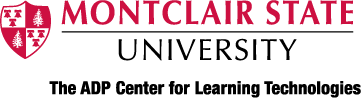 Create content for your 42”x56” Poster in this space!